Autoconhecimento
Os Prazeres da Alma
Escola de Evangelização de Pacientes
Grupo Espírita Guillon Ribeiro
Pense um pouco...
Se você trabalhasse em uma multinacional e fosse convidado(a) a viajar para um país chamado Suazilândia, o que você responderia? O que faria a respeito?
[Speaker Notes: Levar os pacientes a constatar que nessa situação hipotética, o viajante teria que colher informações sobre o país desconhecido: seu clima, sua moeda, seu idioma, etc. Tais informações seriam fundamentais para planejar adequadamente a viagem e, assim, obter êxito no desafio proposto pela empresa.]
Necessidade do conhecimento
Em todas as áreas de atuação, conhecer e entender os meca-nismos envolvidos num processo nos possibilita alcançar melhores resultados.
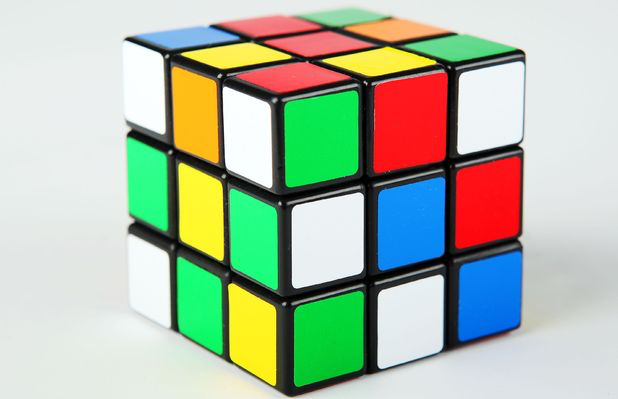 [Speaker Notes: Na vida o processo é o mesmo: uma boa nota numa prova se obtém procurando conhecer (e dominar) os conteúdos, identificando e se apropriando dos temas nos quais se tem mais deficiência; melhor desempenho na profissão se alcança por meio da observação atenta das necessidades do cliente, das barreiras que dificultam o processo atual e da identificação dos fatores que podem otimizar os resultados.]
Em matéria de conhecimento, qual a maior necessidade do homem?
“Como nos tempos mais recuados das civilizações mortas, temos de reafirmar que a maior necessidade da criatura humana ainda é a do conhecimento de si mesma.”
(EMMANUEL. O Consolador, perg. 232)
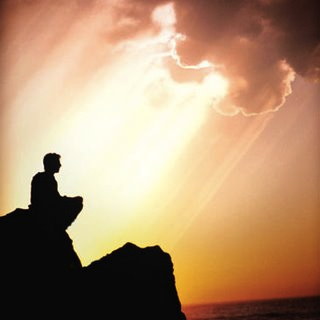 [Speaker Notes: Vê-se, então, que para nos melhorarmos pessoalmente faz-se mister o conhecimento de si mesmo, que nos possibilitará aprimorar nossas relações sociais, familiares e até profissionais.]
O que é o autoconhecimento?
“O autoconhecimento é a capacidade inata que nos permite perceber, de forma gradativa, tudo que necessitamos transformar. Ao mesmo tempo, amplia a consciência sobre nossos potenciais adormecidos, a fim de que possamos vir a ser aquilo que somos em essência.”
(HAMMED. Os Prazeres da Alma, lição “Autoconhecimento”)
[Speaker Notes: Por meio do autoconhecimento identificamos as barreiras que nos atrasam a marcha do autoaprimoramento, observamos os aspectos positivos que já conquistamos e, assim, orientamos nossa caminhada de forma mais segura para renovarmos nossas atitudes e desenvolvermos novas virtudes.]
Compreensão: a melhor estratégia
“O autoconhecimento nos dá a habilidade de saber como e onde agem nossos pontos frágeis e até a quem atribuímos nossas emoções e sentimentos, facilitando-nos compreen-der melhor os que nos rodeiam.”
(HAMMED. Os Prazeres da Alma, lição “Autoconhecimento”)
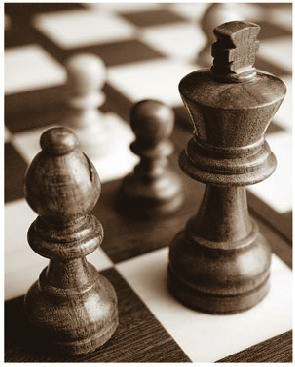 [Speaker Notes: O autoconhecimento nos favorece o respeito ao próximo e nos impede de projetar nos outros nossas próprias deficiências.]
Não conhecer-se gera sofrimento
“Muitos relacionamentos não dão certo porque as pessoas não olham para dentro de si mesmas, não percebendo, assim, seus pontos vulneráveis e suas limitações.”
(HAMMED. Os Prazeres da Alma, lição “Autoconhecimento”)
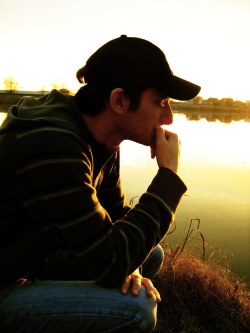 [Speaker Notes: “Não são os grandes conflitos que tornam nossas relações (de negócios, de amizade, de família, conjugais) malsucedidas, e sim [...]” pequenas faltas no dia-a-dia como “Cobranças, indelicadezas, petulância, insensibilidade, autoritarismo, desinteresse, impa­ciência, desrespeito...”
(HAMMED. Os Prazeres da Alma, lição “Autoconhecimento”)]
Nem tudo é o que parece ser...
“Não somos necessariamente aquilo que parecemos ser. ”
(HAMMED. Os Prazeres da Alma, lição “Autoconhecimento”)
Segundo uma con-cepção psicológica, trazemos em nosso íntimo alguns aspectos que não admitimos e que nos esforçamos por ocul-tar (consciente ou inconscientemente).
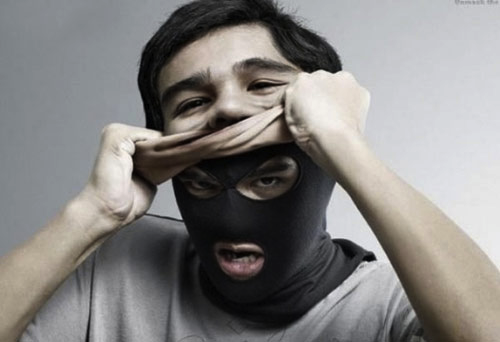 [Speaker Notes: A imagem que mantemos em nossas relações e que muitas vezes é moldada às fórmulas sociais não traduz o somos verdadeiramente. Portanto, é imperioso investigarmos nossa intimidade para conhecermos nossa luz e nossa sombra.]
Inimigos íntimos
Fazendo referência a  Mateus, 5:25 (reconciliar-se com os adver-sários),  Hammed assevera que “Nossos piores inimigos ou adversários estão dentro de nós, não fora. É imprescindível nos reconciliarmos com os opositores íntimos, ou seja, enxergarmos com bastante nitidez nosso ‘lado escuro’, para atingirmos paz e tranquilidade de espírito.”
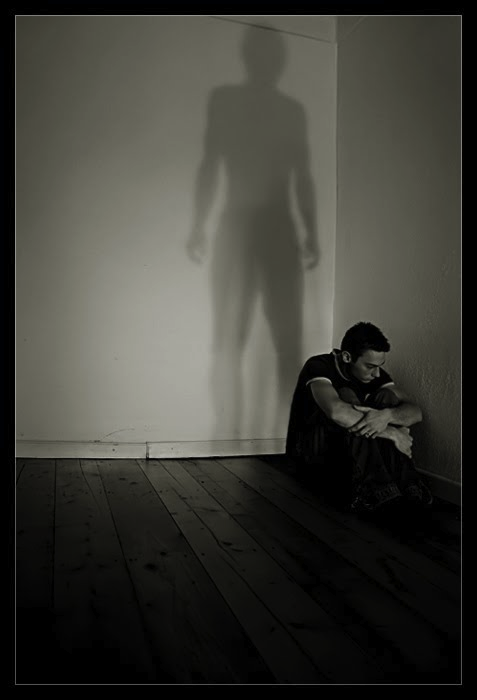 [Speaker Notes: É preciso encontrar dentro de nós os aspectos sombrios de nossa personalidade, que são nossos maiores adversários e promover a reconciliação com esses “inimigos íntimos”.
[para conexão com o próximo slide] RECONCILIAR: congraçar, fazer perder a má ideia que se tinha de alguém ou de alguma coisa. (Dicionário Priberam da Língua Portuguesa)]
Medo de encarar as imperfeições
Às vezes, não fazemos esse exercício por medo, pois o desconhecido nos causa temor.
“Quando temos a coragem de ouvir os ‘demônios’ 1 interiores – [...] aquelas tendências em nós que mais tememos e das quais fugimos –, atingimos com mais facilidade a auto-melhoria.”
(HAMMED. Os Prazeres da Alma, lição “Autoconhecimento”)
1  “Diabo” – do grego diábolos e do latim diabolus – significa literalmente “o que separa”, “o que desune”.
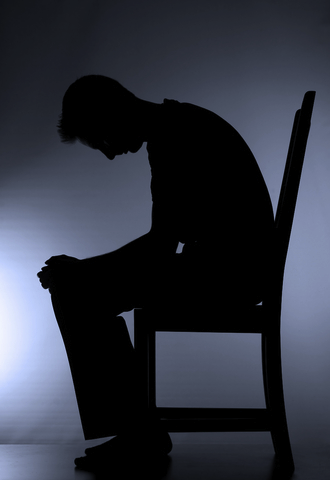 [Speaker Notes: O medo de encarar as imperfeições se deve, certas vezes, à falsa ideia de que descobri-las nos tornará mais fracos, quando, na verdade, se opera justamente o posto: nos sentimos mais seguros e nos tornamos mais fortes para travar a batalha do autoaprimoramento.]
De quem é a culpa?
Outras vezes é mais fácil e mais cômodo justificar nossas atitudes negativas por fatores externos a nós.
“Não podemos proje-tar nossas atitudes rudes, sombrias, insu-portáveis e complica-das sobre entidades exteriores, como os ‘demônios’.”
(HAMMED. Os Prazeres da Alma, lição “Autoconhecimento”)
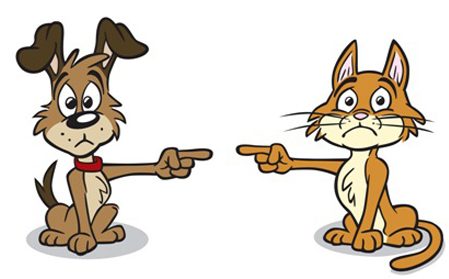 [Speaker Notes: Devemos ser suficientemente maduros para responder por nossas próprias atitudes negativas, sem negação, ou desculpismo.]
Progresso passa pela observação de si mesmo
“Não há progresso possível sem observação atenta de nós mesmos. É necessário vigiar todos os nossos atos impulsivos para chegarmos a saber em que sentido devemos dirigir nossos esforços para nos aperfei-çoarmos...”
(LÉON DENIS. O Problema do Ser, do Destino e da Dor, Terceira Parte, cap. 24)
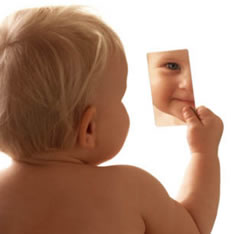 [Speaker Notes: Mas só conseguimos modificar essa postura de projeção de nossa conduta negativa quando observamos nossos atos impulsivos, refletimos a respeito e direcionamos nossa vontade no sentido da reparação e do aperfeiçoamento.]
Meta: o caminho do meio
“Ao aceitarmos nossos ‘opostos’
autoritarismo-subserviência
bajulação-desprezo
futilidade-desleixo
artimanha-credulidade
possessividade-insensibili-dade
aprendemos o ponto de equilíbrio das polaridades – é admitindo os lados que chegamos ao meio-termo.”
(HAMMED. Os Prazeres da Alma, lição “Autoconhecimento”)
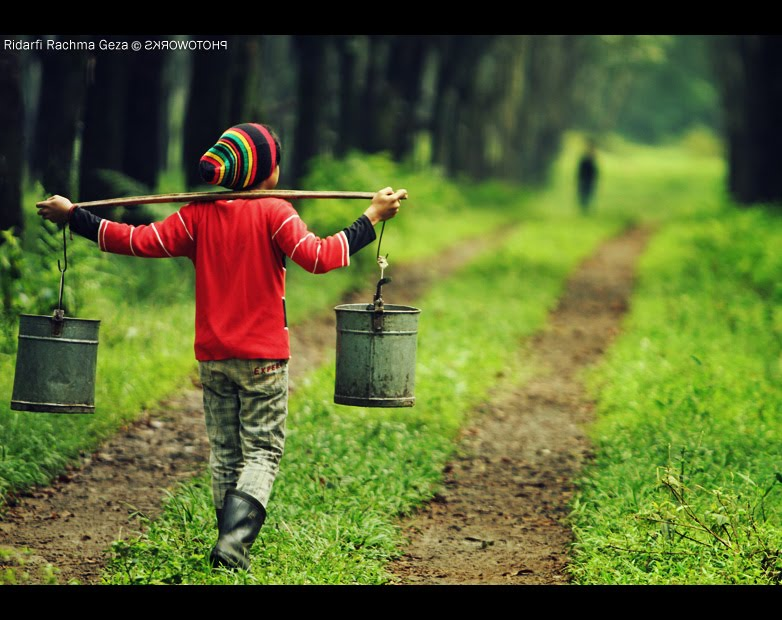 Qual a melhor forma de conhecer-se?
“Muitas faltas que cometemos nos passam despercebidas. [...] A forma interrogativa tem alguma coisa de mais preciso do que qualquer máxima [...]. Aquela exige respostas categóricas, por um sim ou um não [...]. E, pela soma que derem as respostas, poderemos computar a soma de bem ou de mal que existe em nós.”
(ALLAN KARDEC. O Livro dos Espíritos, perg. 919.a)
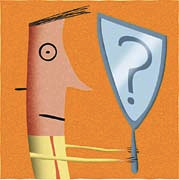 [Speaker Notes: Questionar-se, formular para si mesmo perguntas sobre as próprias atitudes e palavras e responder de forma sincera constitui um método preciso na busca de se conhecer.]
Autoconhecimento: exercício constante
“O autoconhecimento requer um constante exercício, no reino do pensamento reflexivo, sobre as sensações externas e internas. Viver uma vida sem reflexão é como escutar uma música sem melodia.”
(HAMMED. Os Prazeres da Alma, lição “Autoconhecimento”)
[Speaker Notes: Porém, a tarefa do autoconhecimento deve ser exercitada continuamente para que se verifique seus resultados traduzidos numa vida transformada.]